Стихийные бедствия природного характера
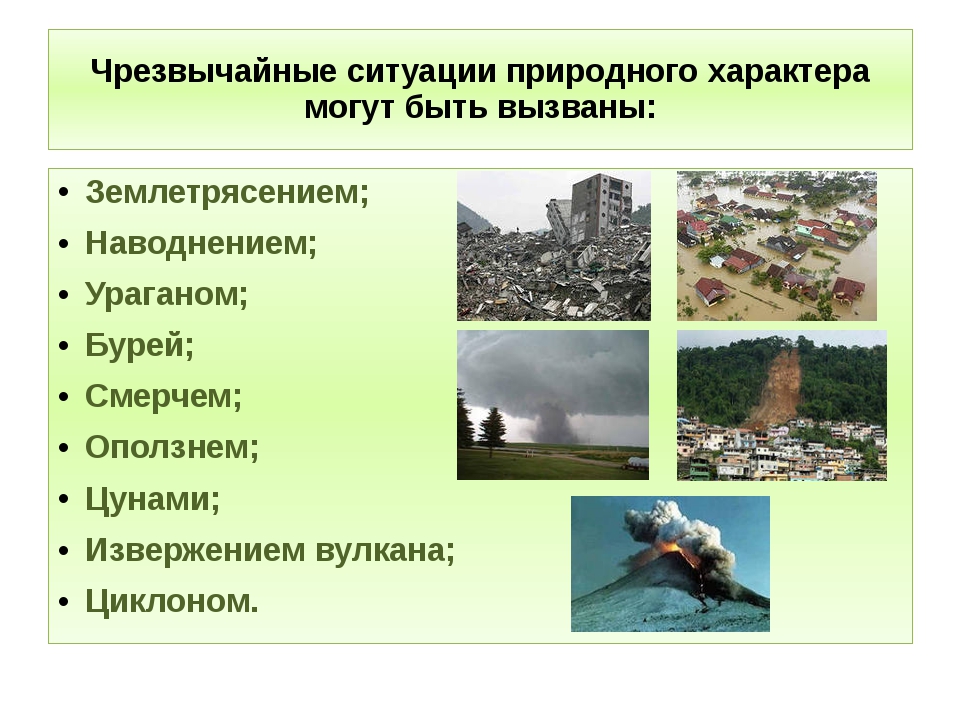 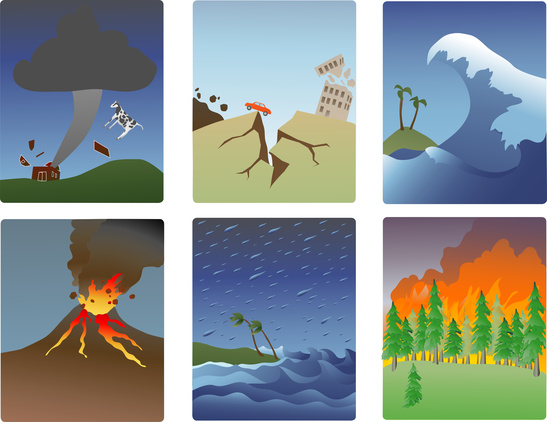 Землетрясение – это быстрое движение земной коры, вызванное толчками снизу. Мы живем в разных домах. Это деревянные, кирпичные, бревенчатые или панельные. Более устойчивые дома при подземных толчках- деревянные.Самые безопасные места в доме при землетрясении: углы пересечения капитальных стен, дверные проемы, санузлы.
Правила поведения людей, если землетрясение  застало дома:
Отключить газ, электричество
Дойти до безопасного места
Защитить голову от падающих предметов
Не пользоваться лифтом
Не прятаться
Успокоиться самим и успокоить других
Не пытаться покинуть здание до окончания подземных толчков,
Не стоять возле окон, зеркал
Правила поведения людей, если землетрясение застало на улице.
Отойти на открытое место
Не стоять под мостом, козырьками домов, электропроводами
Не возвращаться в дом, пока землетрясение не закончится
Выйти из машины, если ты в ней находишься
Ураган – это очень сильный ветер, скорость которого больше, чем у мчащегося автомобиля.Смерч- сильный ветер, в виде вращающего столба.
Правила поведения людей при урагане
Спрятаться в надежное укрытие(подвал, погреб, под мост)
Защитить глаза, нос, рот от песка и земли
Если едете на машине, остановиться, но из машины не  выходить , плотнее закрыть двери и окна. Не прятаться под деревьями, электрическими проводами.
Если ураган застиг людей во время прогулки в лесу, надо укрыться в овраге, прижаться к земле.
НАВОДНЕНИЕ можно предвидеть, но избежать нельзя. Жителей, которые попадают в зону затопления, заранее предупреждают об опасности. О приближающемся наводнении люди узнают из сообщений по радио, телевидению, звучит сирена или гудок машин.
Правила поведения людей при наводнении.
Выбраться из воды,  не попасть в несущий поток.
Подняться на высокое место –чердак, крышу, верхние этажи.
Не терять надежды на спасение, размахивать тряпкой, чтобы заметили спасатели, ночью светить фонарем
.Если попали в воду, ухватиться за падающие предметы.
Вулканы.
Земля состоит из нескольких слоев, образованных разными горными породами. Мы живем на наружном, самом тонком слое- земная кора.А вот места, где большие плиты соприкасаются друг с другом, называются разломы и трещины.
Иногда раскаленная магма просачивается сквозь разломы наружу. Она вытекает из жерла вулкана в виде потока и называется лавой. На воздухе лава остывает , образуя вокруг отверстия в земной коре вулканическую гору.
Пожар
Пожар- Это не случайность, а результат неправильного поведения. Нужно быть очень осторожным с огнем, внимательным, помнить об опасности, всегда соблюдать правила, и беда обойдет стороной.
Правила поведения людей при пожаре.
Если пожар небольшой, его можно затушить водой или накрыть плотным одеялом.
Нельзя тушить водой горящие электроприборы.
Если в доме много дыма, нужно низко пригнуться, прикрыть нос и рот мокрым полотенцем и двигаться к двери.
Нельзя  оставаться в помещении, где начался пожар, нужно быстро уйти и позвонить 01.
Люди, которые тушат огонь, спасают людей и дома от пожара, называются  пожарные. У них трудная, тяжелая, но нужная людям работа. Пожарные сильные, смелые, решительные, ловкие и мужественные.
Работа спасателей.